Marine Services for Ships and Ports
Zheqing Fang
Shanghai Marine Meteorological Center,
Shanghai Meteorological Service, CMA
Shanghai 200030, China
（July 22, 2015）
OUTLINE
Marine Services for Ships
Marine Services for Ports
1.1   Marine Services for Ships at High Sea
Shanghai Meteorological Service has four levels of responsibility sea area, which contain high seas area assigned by IMO, East China 300km offshore sea area, East China 100km coastal sea area and Shanghai alongshore sea area assigned by CMA.
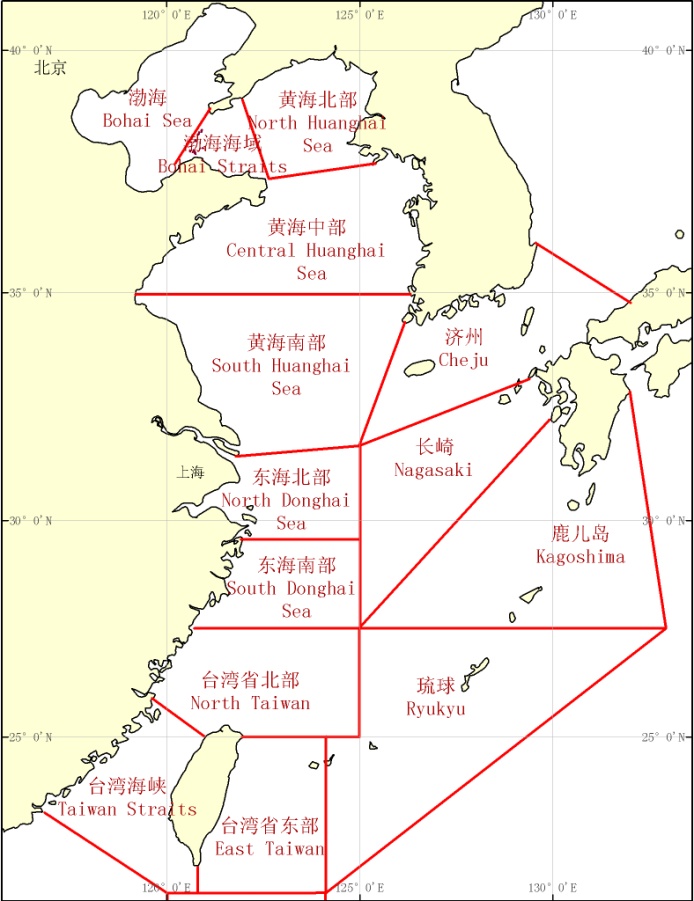 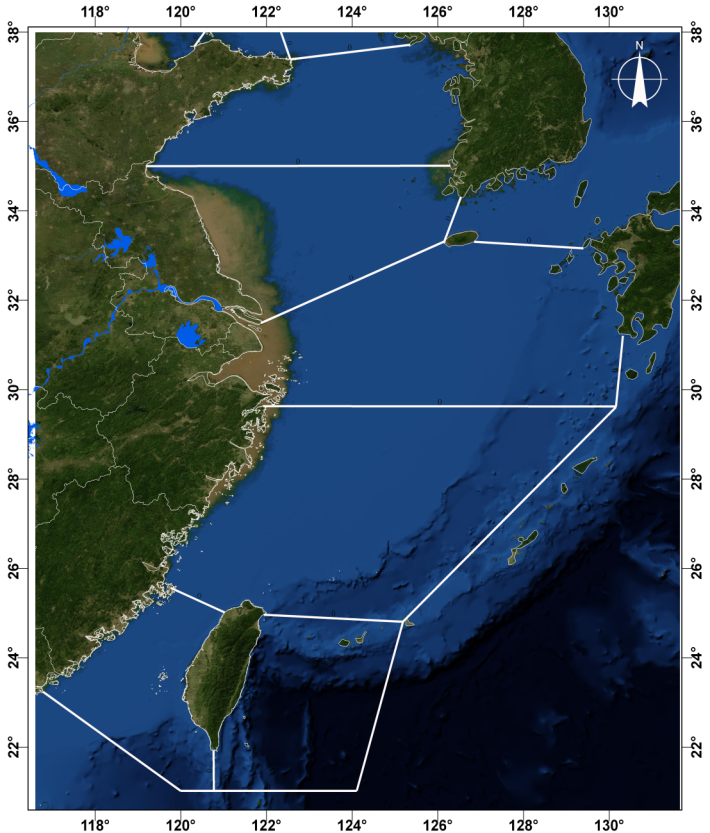 Central Huanghai
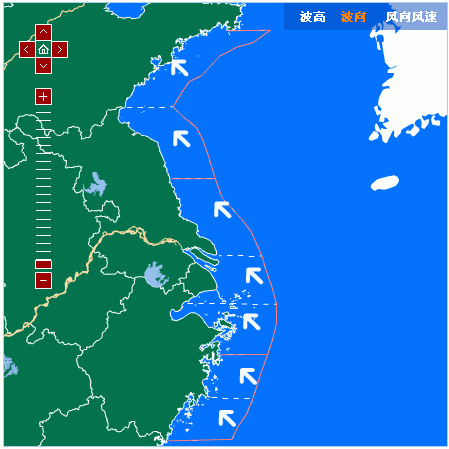 South Huanghai
North Donghai
South Donghai
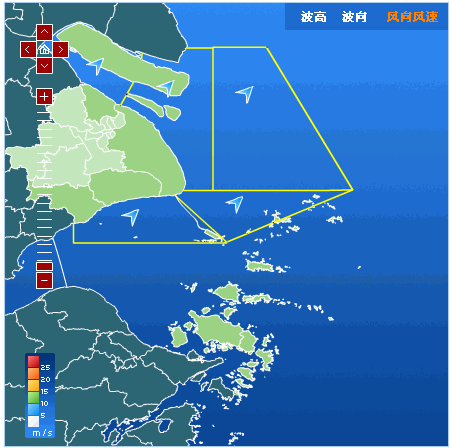 Taiwan
Straits
East
Taiwan
1.1   Marine Services for Ships at High Sea
Including wave steepness and sea-air temperature difference SMS have 32 analysis products in total.
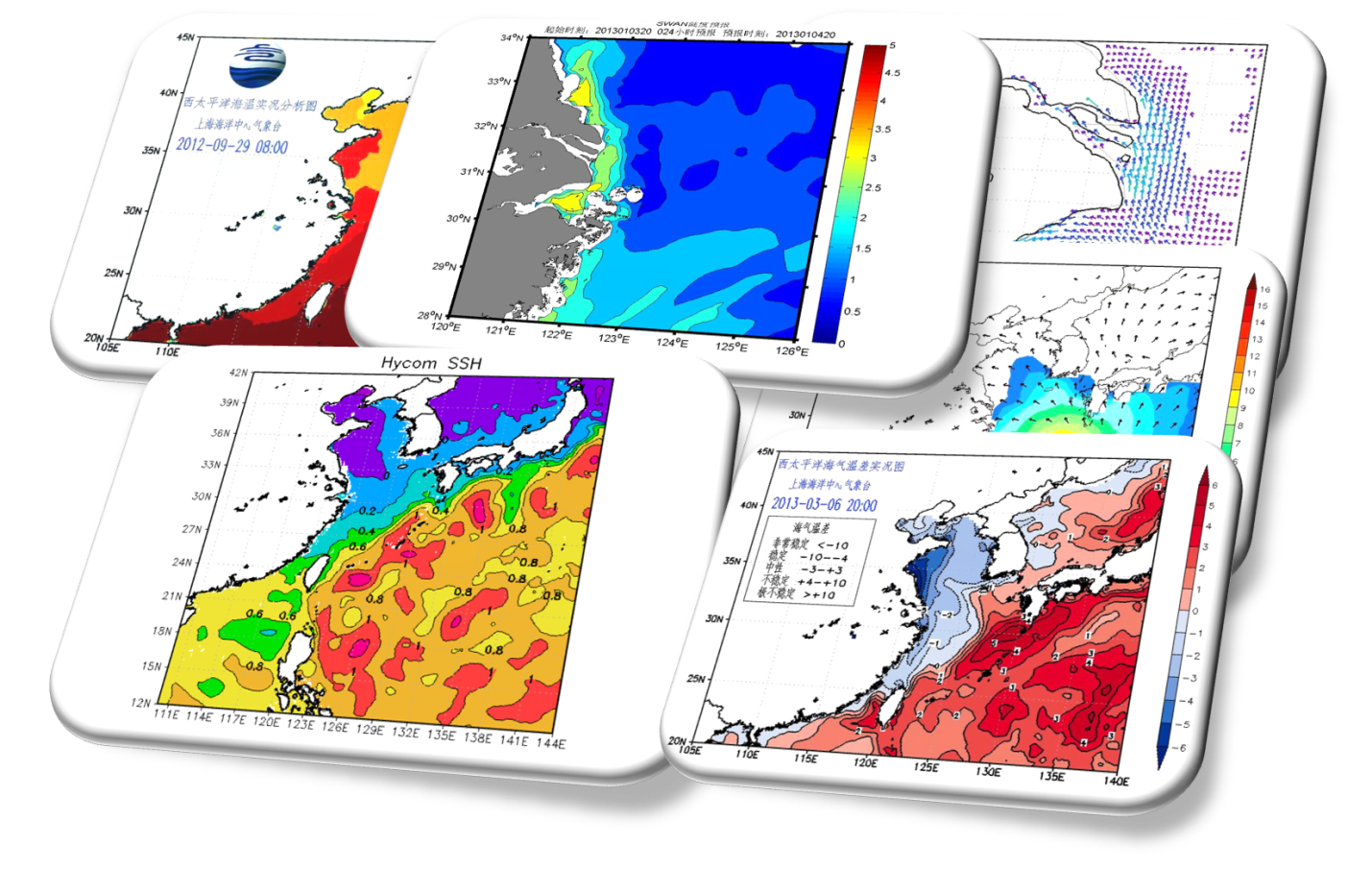 1.1   Marine Services for Ships at High Sea
SMS have several experiences on global weather routing. We have successfully carried out meteorological navigation for the ships, which went to Australia, The Republic of 
South Africa, Solomon Islands, 
Malaysia, Congo etc.
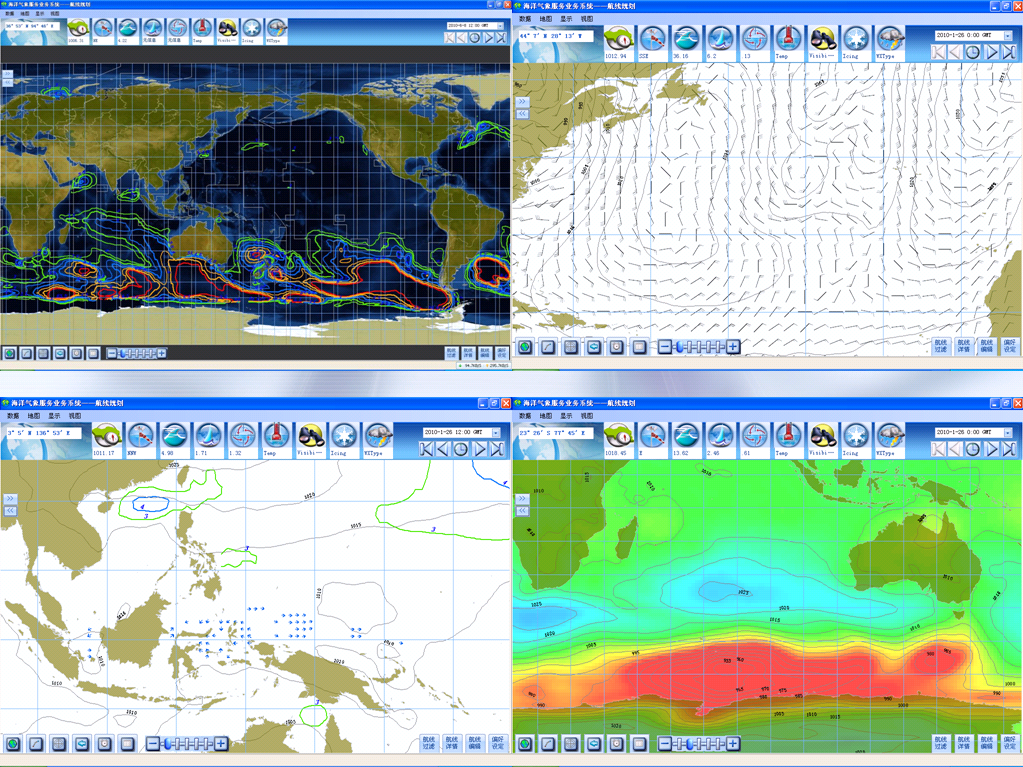 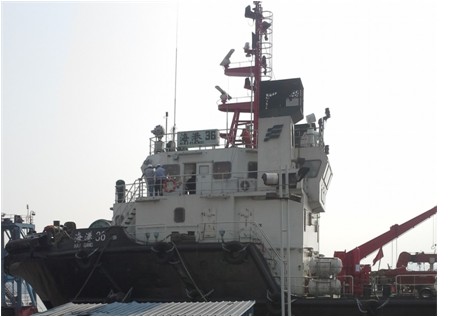 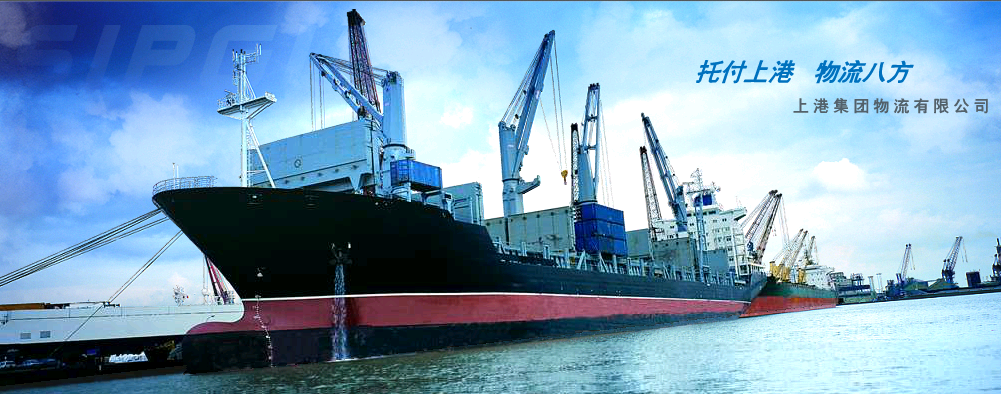 1.2   Marine Services for Ships near the Harbor
Information Dissemination though Automatic Identification System
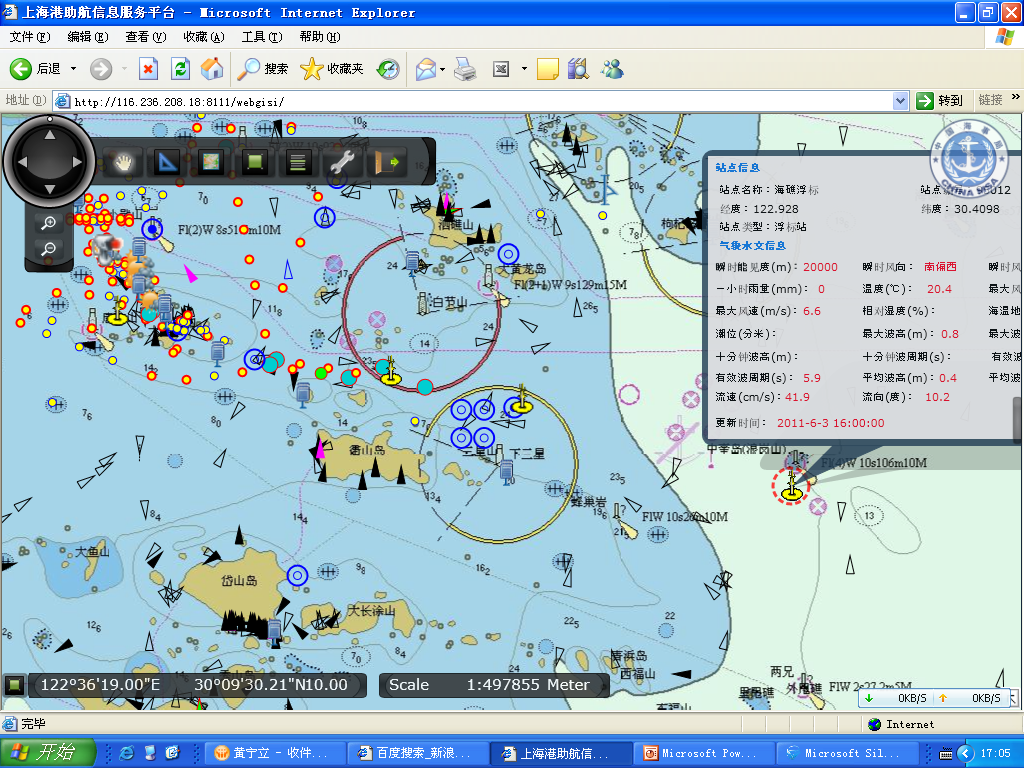 Through AIS platform, we could analyze the ships’ responses for our warnings during a cold surge process.
1.2   Marine Services for Ships near the Harbor
To fully understand user’s requirements, we need monitor users’ behavior.
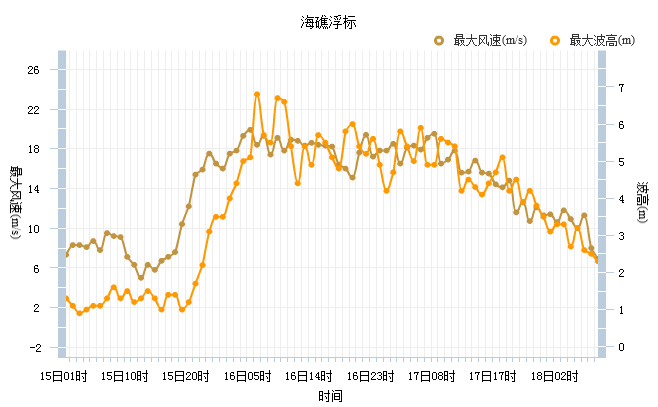 Three Questions：
Are responses consistent to the warning?
Are responses the same for different users?
Are these responses have risk?
BUOY OBSERVATION
Wave Height
Wind Speed
17LCT 17th, decreased the warning level
14LCT 15th, issued level 2 warnings for high wind
Wave Height
Wind Speed
06LCT 16th, maximum wind speed is 19.9m/s
10LCT 18th, lifted warning
Time
1.2   Marine Services for Ships near the Harbor
Transparent triangle indicates Type A AIS boats
Solid triangle indicates Type B AIS boats
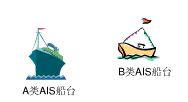 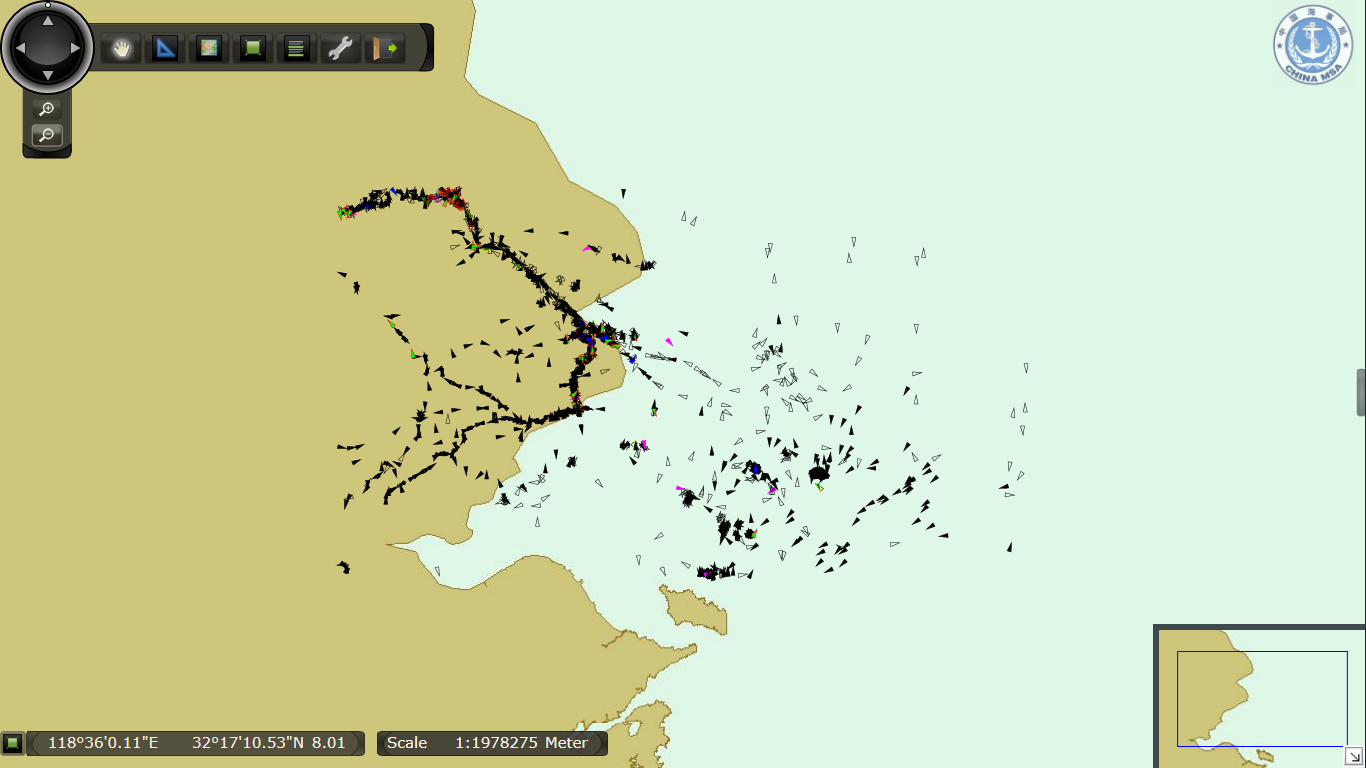 Type B
Type A
1.2   Marine Services for Ships near the Harbor
12 LCT, 16th Dec. When the wind is high, type B AIS boats are located in Huangpu river, Yangshan Deep-water Port and near the islands. For those type B AIS  boats not in these region, they suffered higher risk.
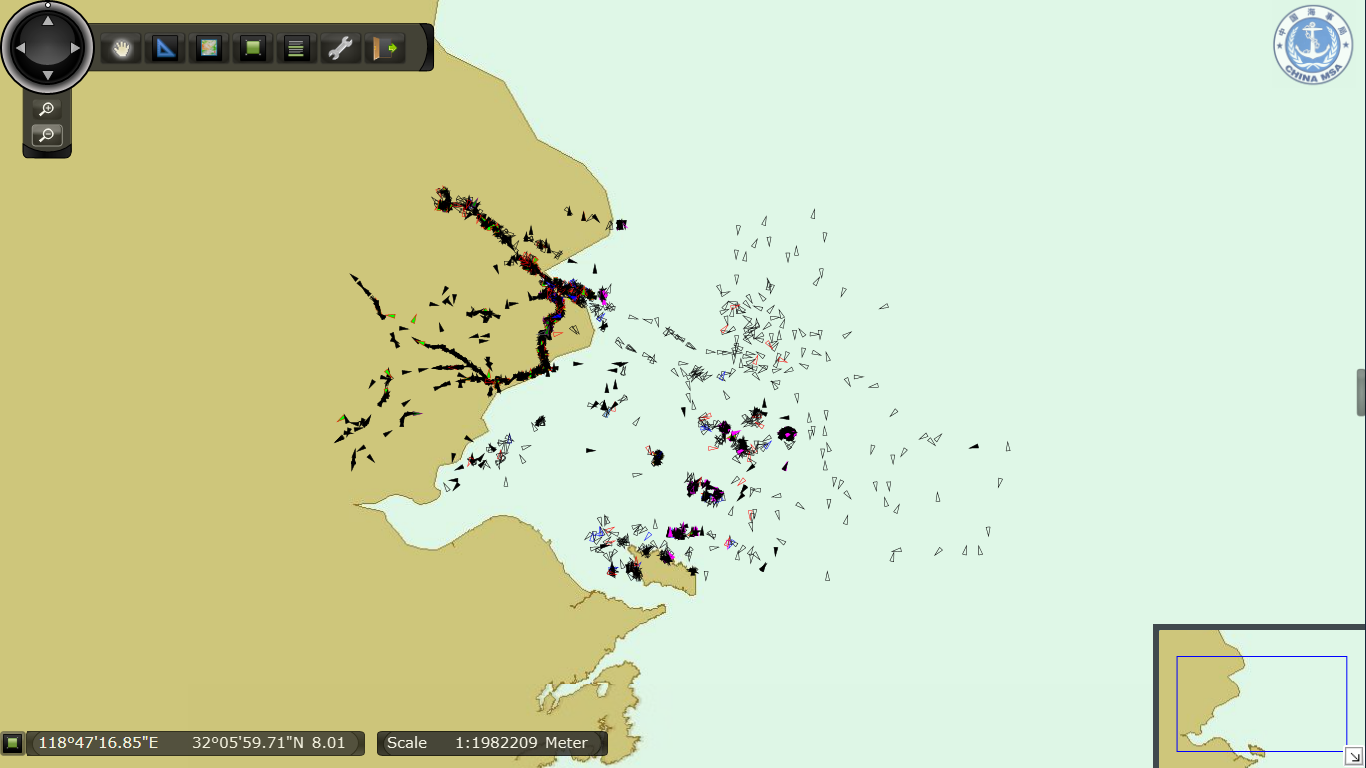 1.2   Marine Services for Ships near the Harbor
09 LCT, 17th Dec. Type B AIS boats were leaving river and ports, but at this moment the warning for high wind was not removed.
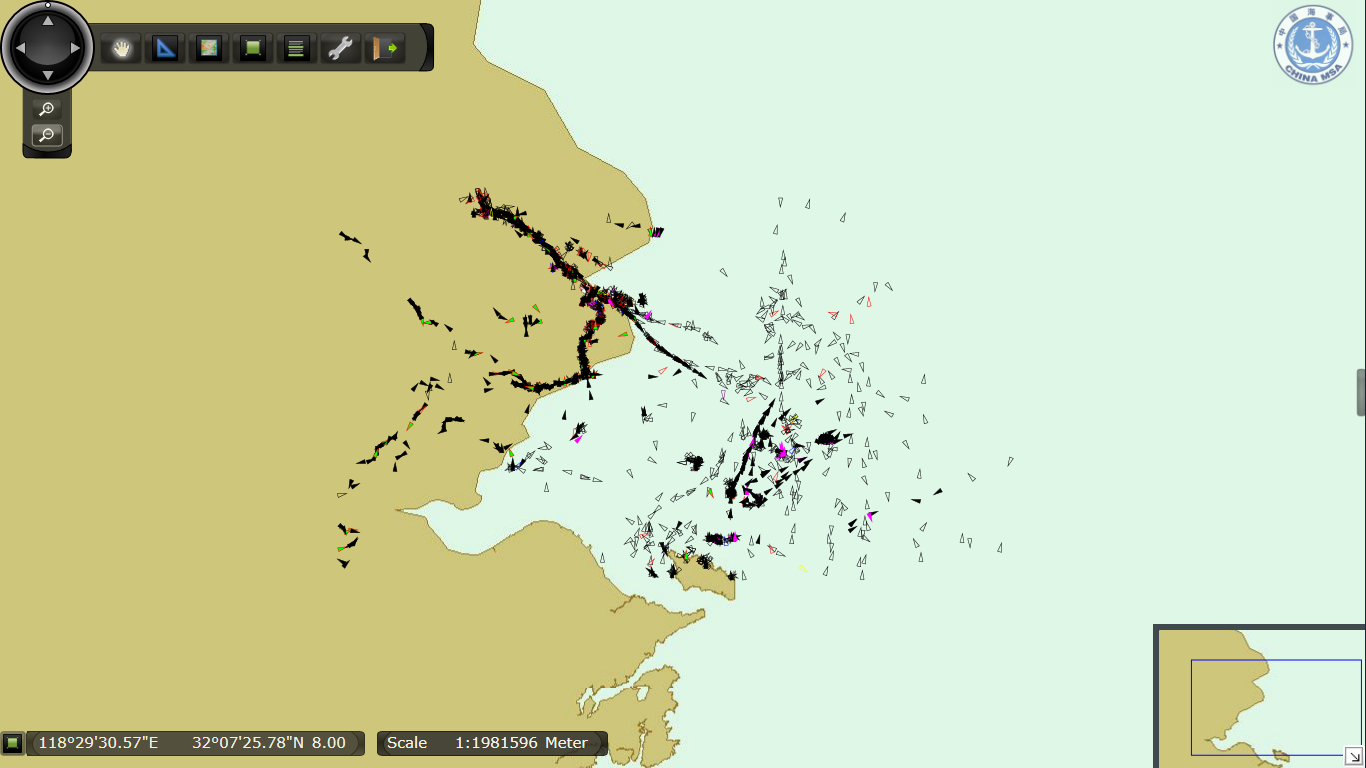 1.2   Marine Services for Ships near the Harbor
14 LCT, 17th Dec. Even more Type B AIS boats left Huangpu river and ports. Why?
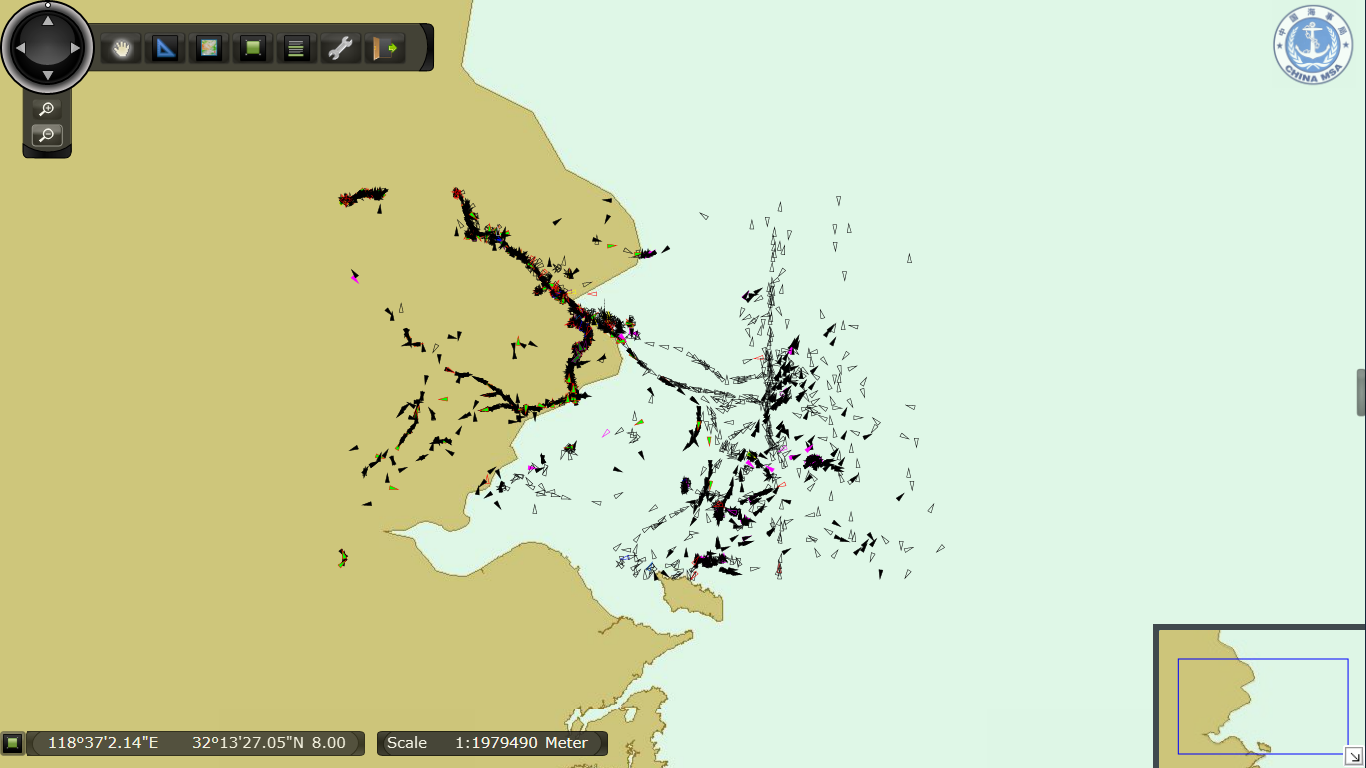 1.2   Marine Services for Ships near the Harbor
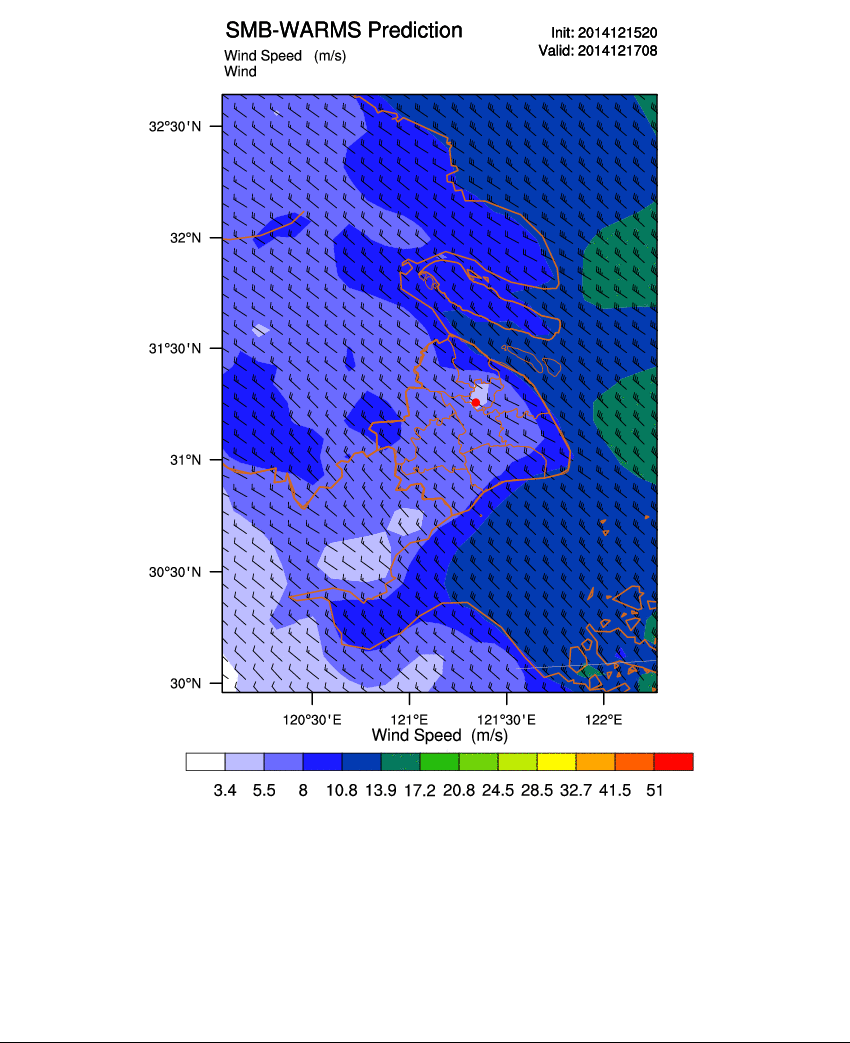 The boats’ responses were not consistent with our warning because we don’t have high resolution localized warning products.
Different types of boats have different responses, so they have different vulnerability and exposure.
These responses have many risks, we need update technique and platform to change the situation.
Type B AIS boats in the river and ports didn’t SEE the high wind outside.
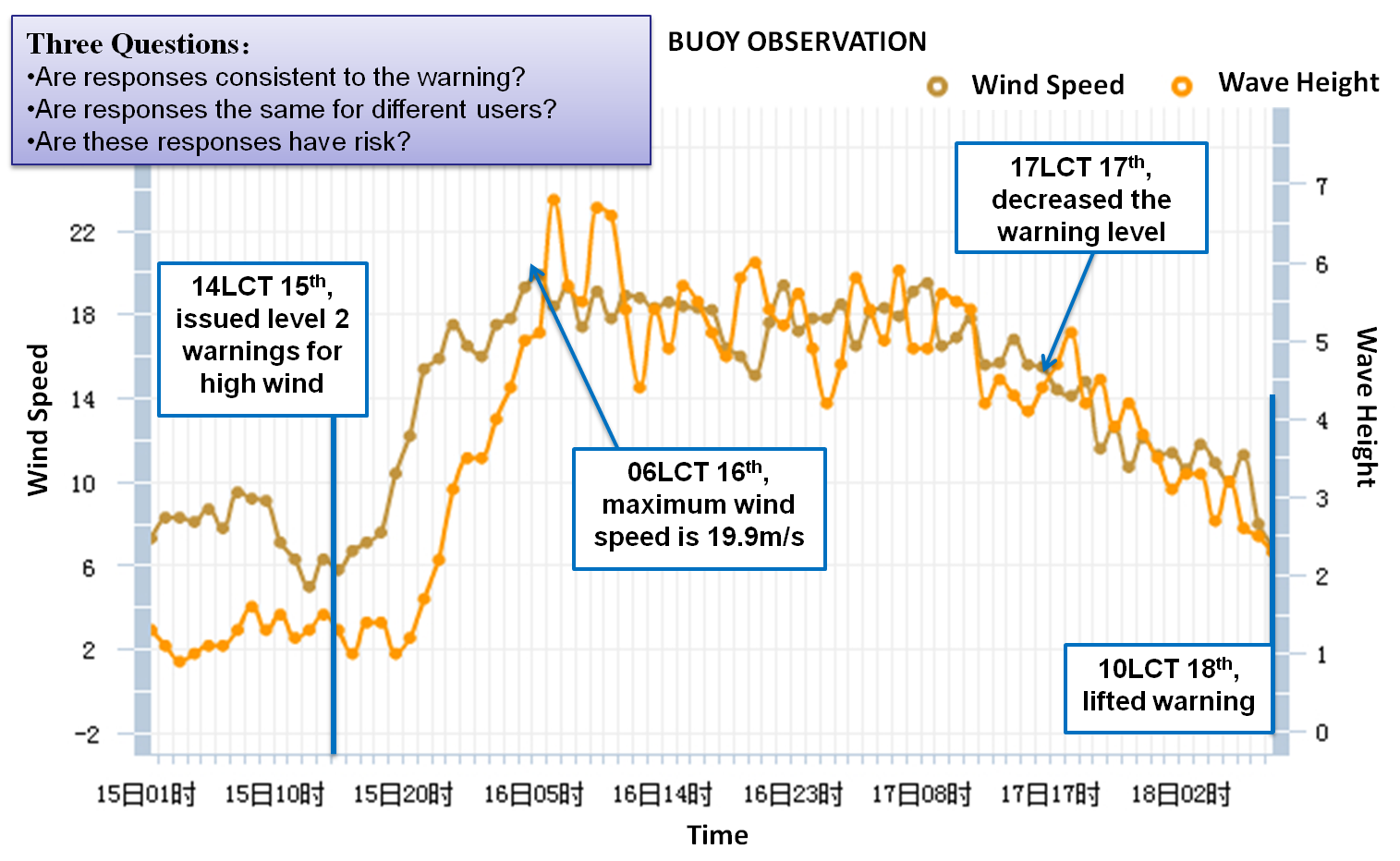 1.3   Impact Forecast for Marine Services
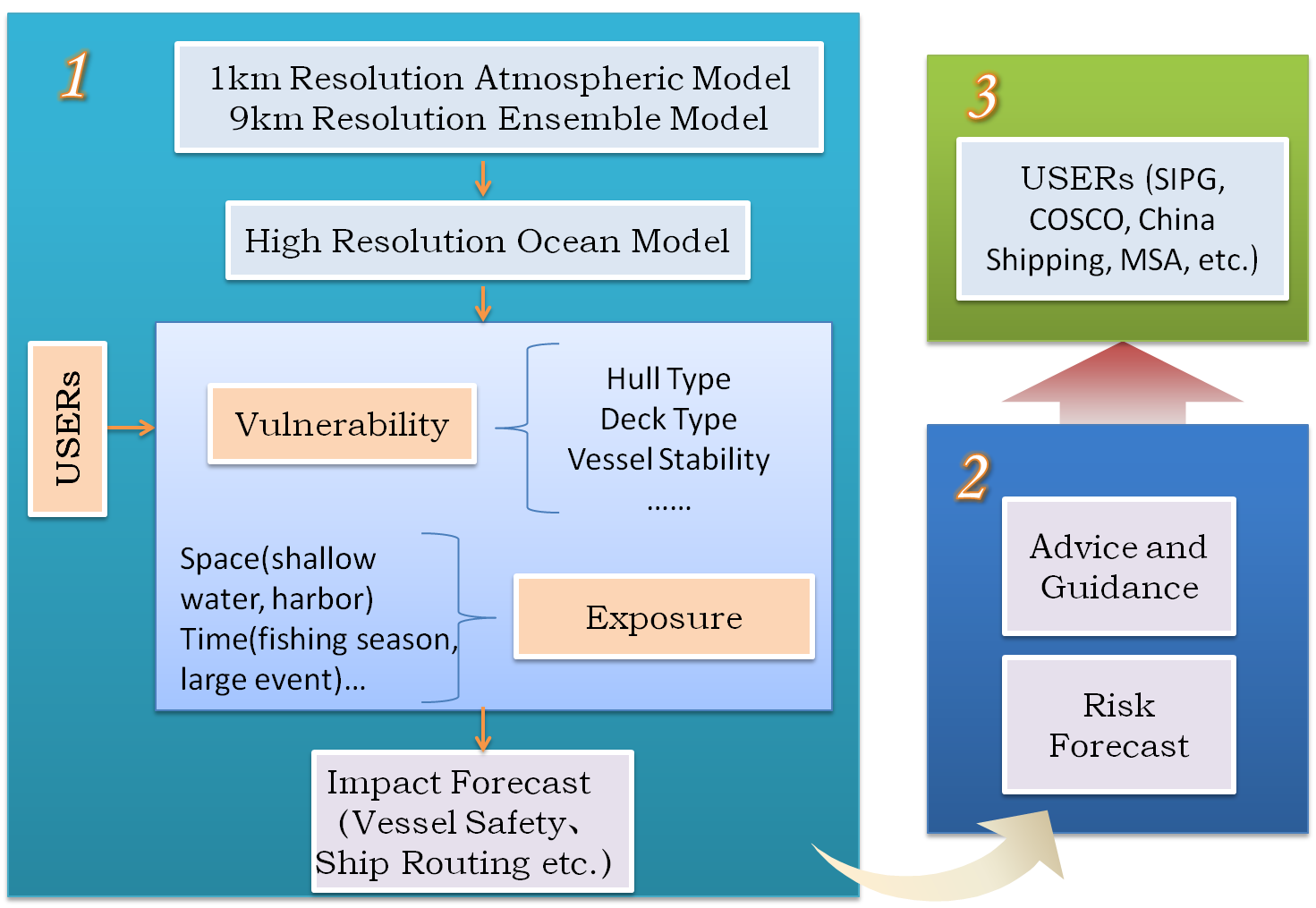 1.90% possibility wind speed will exceed BF Scale 8 and;
2. Boats at shallow water
1.70% possibility wind speed will exceed BF Scale 8 and;
2. Displacement hull boats;
3. At shallow water
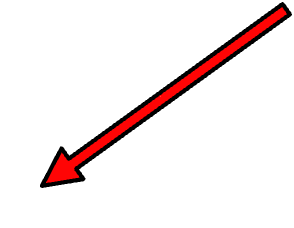 1.3   Impact Forecast for Marine Services
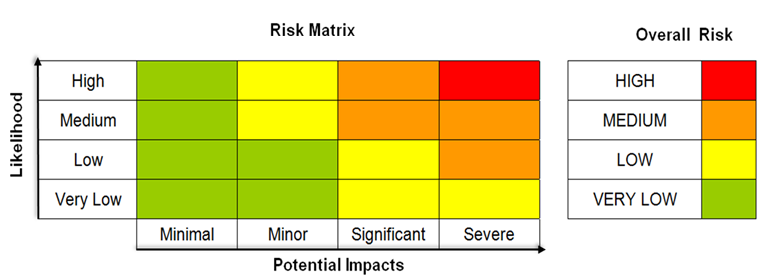 1.50% possibility wind speed will exceed BF Scale 8 and;
2. Planning hull boats;
1.30% possibility wind speed will exceed BF Scale 8 and;
2. Displacement hull boats at shallow water
1.70% possibility wind speed will exceed BF Scale 8 and;
2. Displacement hull boats;
OUTLINE
Marine Services for Ships
Marine Services for Ports
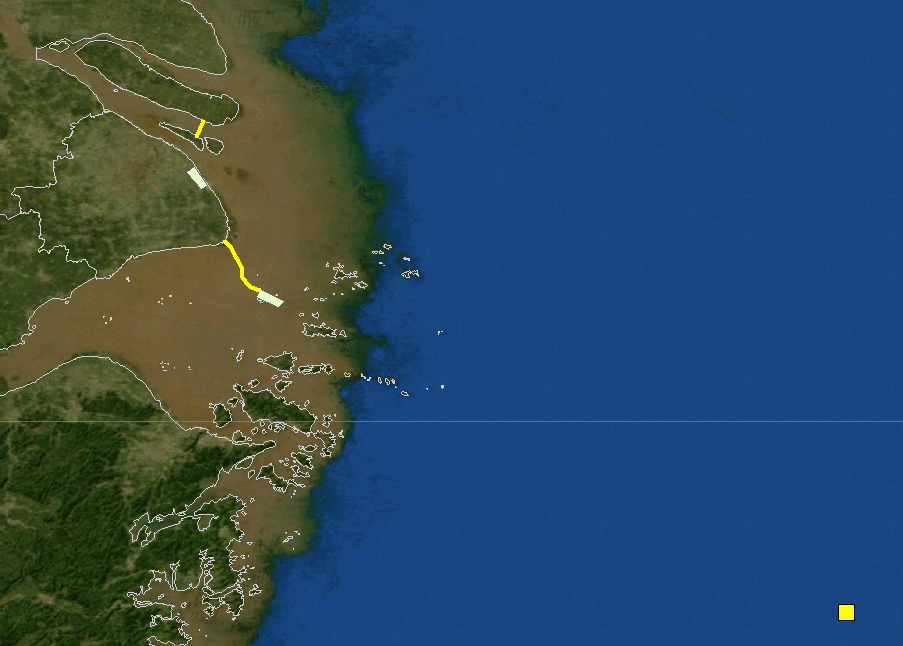 2.1   An Overview of Shanghai Port
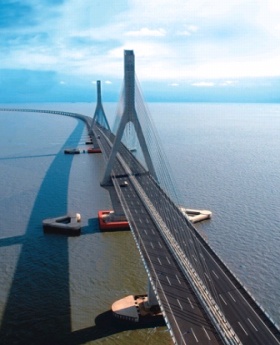 Providing seamless and refined forecast with operations in the Yangshan Deep-water Port and Waigaoqiao Port, two cross-sea bridges and  oil-gas transportation which influenced by marine and weather conditions.
Changjiang Bridge
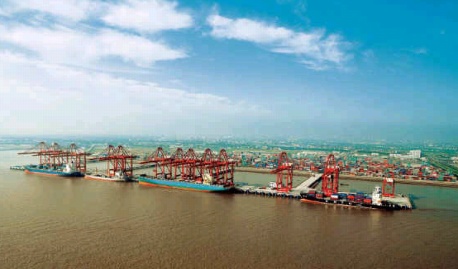 Waigaoqiao Port
East China Sea Bridge
Yangshan Deep-water Port
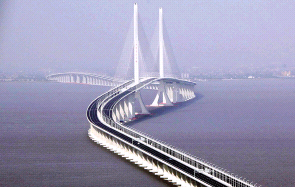 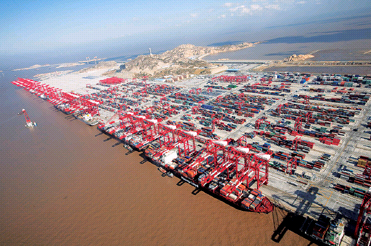 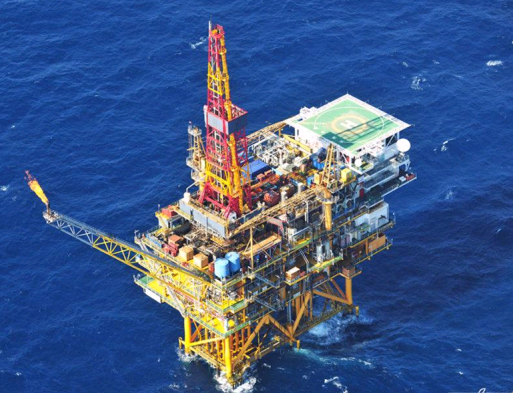 Pinghu Oil & Gas Platform
2.1   An Overview of Shanghai Port
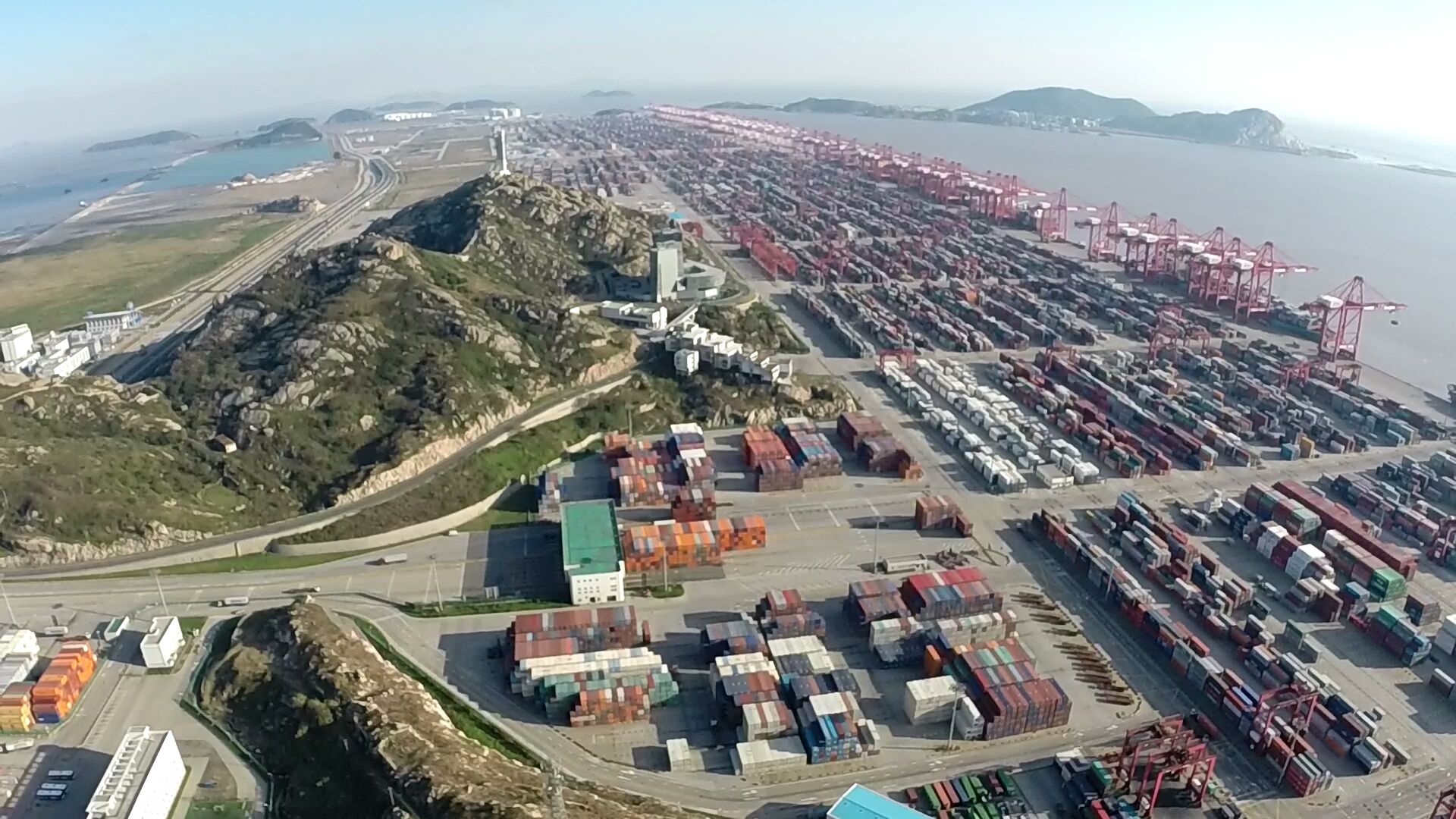 2.1   An Overview of Shanghai Port
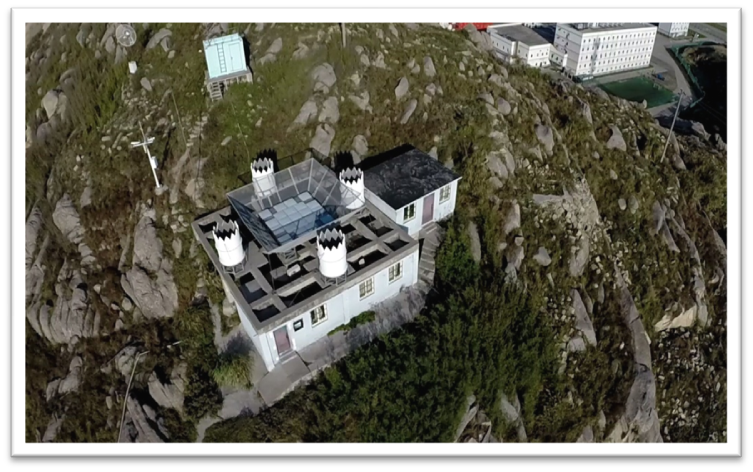 SMS’s currently in-situ observing system consists many elements such as 7 buoys, 4 ship-type buoy stations, 24 island stations etc. After sharing with other institutions, we have accessed to more than 80 marine observations.
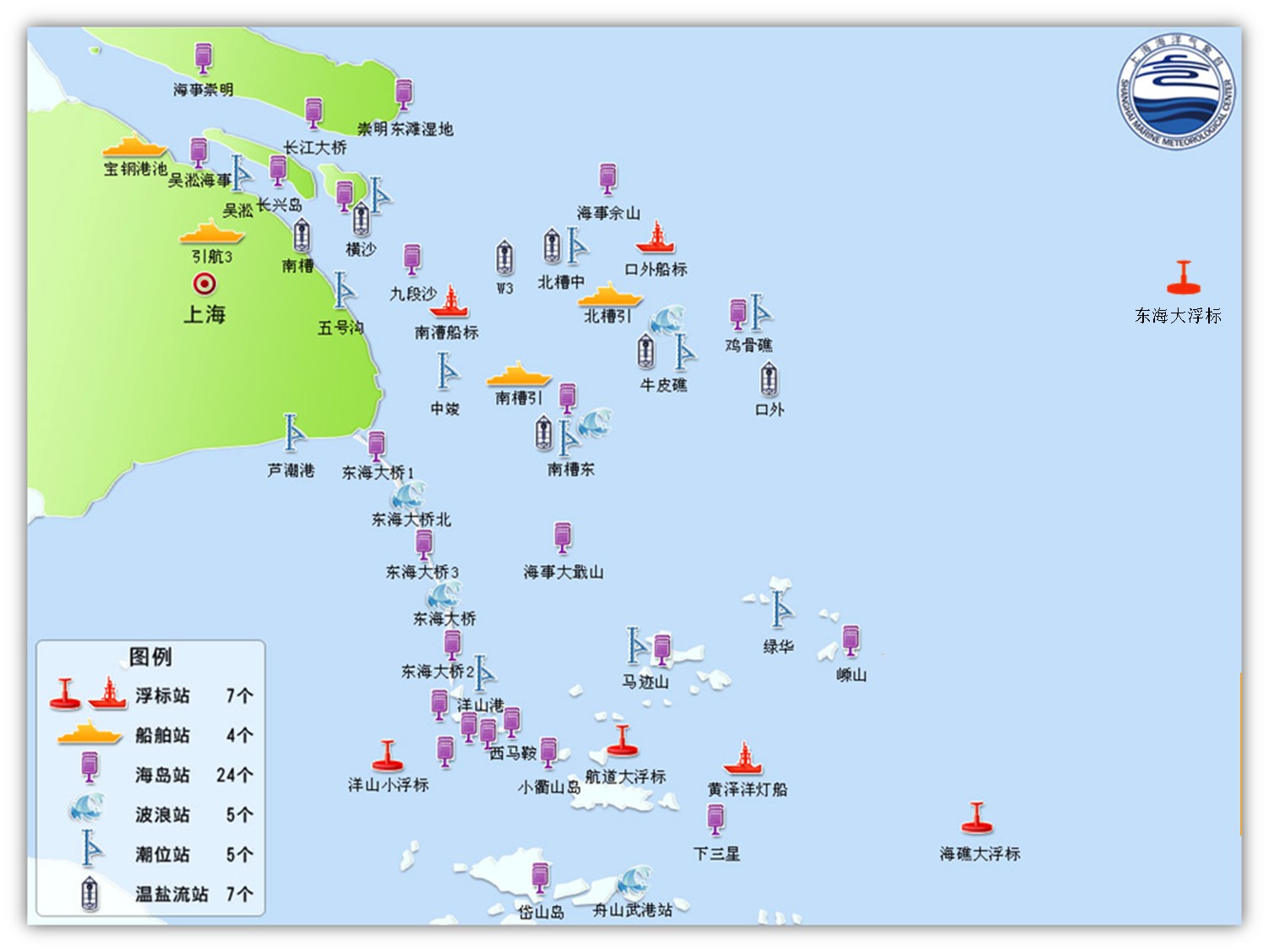 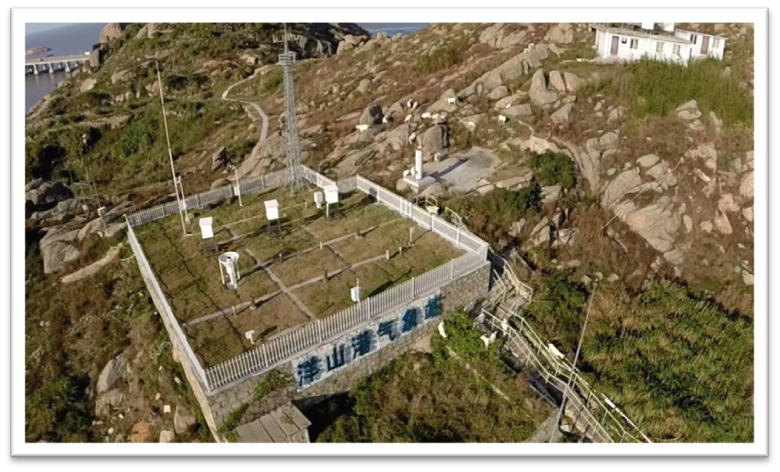 SMMC has integrated observation station at Yangshan Deep-Water Port which contains wind profile radars and wave observation radar. Forecasters are often appointed as consultants in special weather-sensitive operations for onsite assignments.
2.2   Services for Port Operation
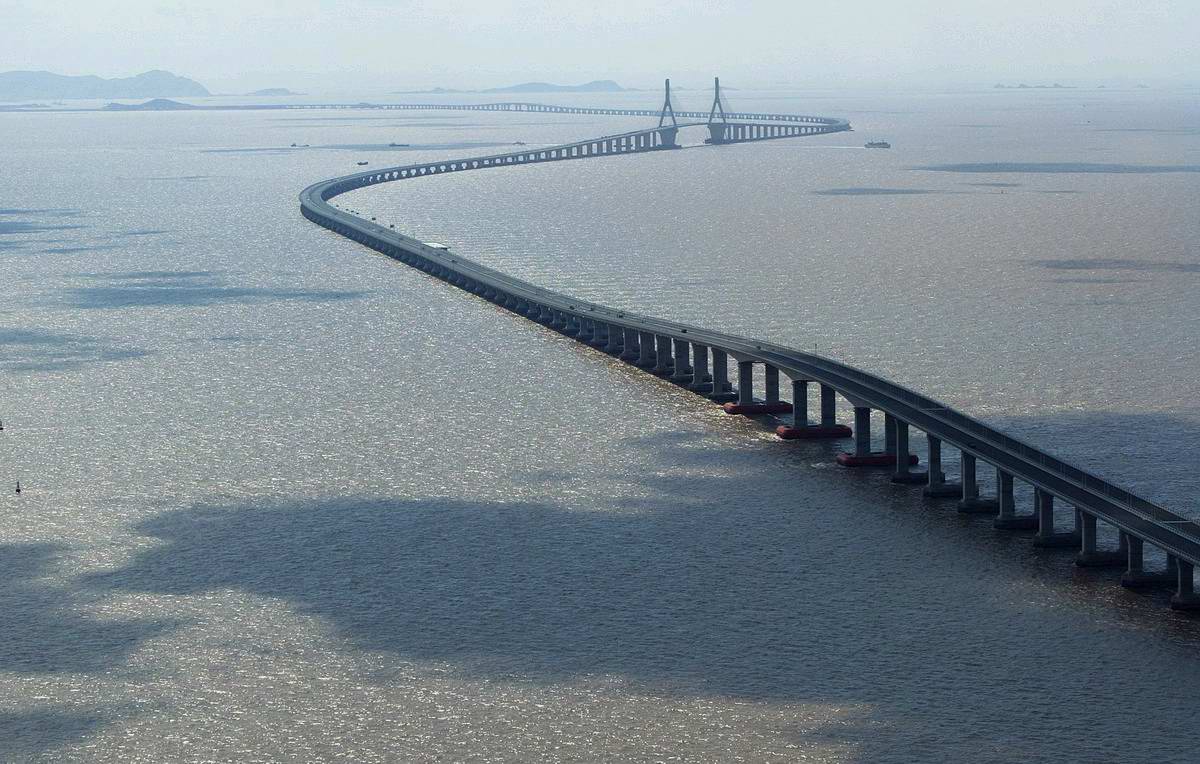 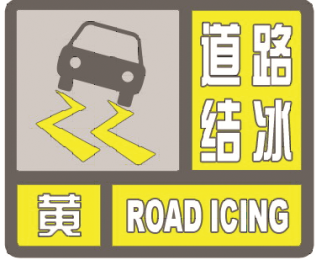 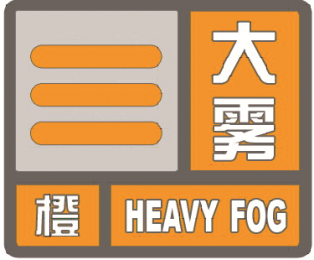 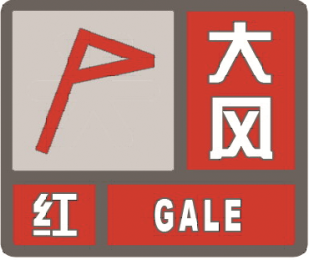 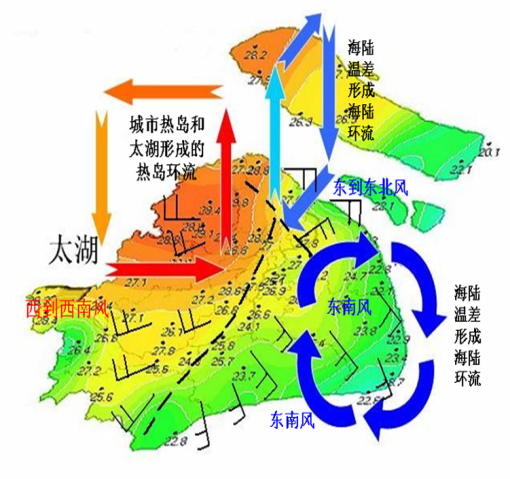 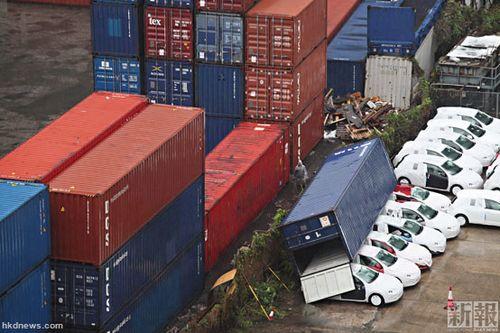 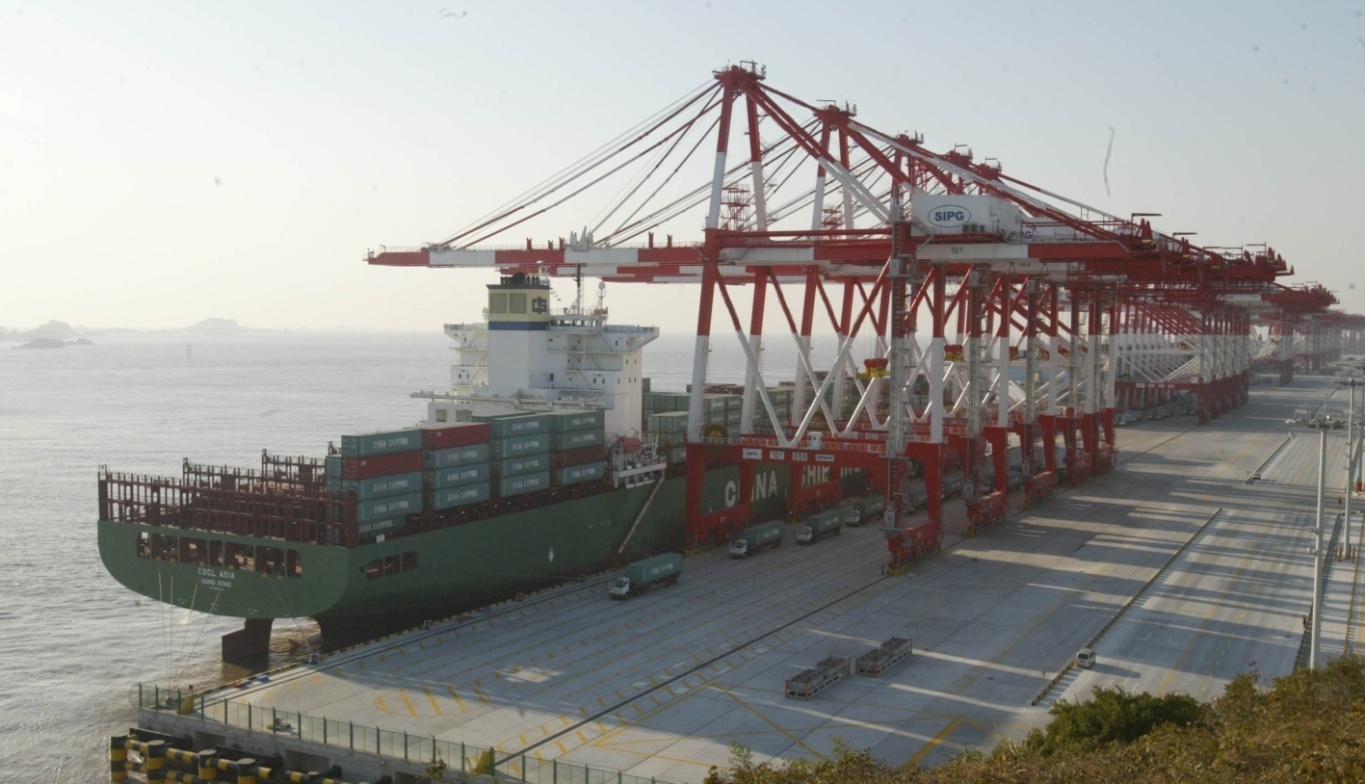 2.3   Services for Maritime Affairs
SMS have close cooperation with Shanghai Maritime Safety Administration. Except daily user-tailored marine weather forecast, we prepare for engaging in emergency event at all times to provide weather support.
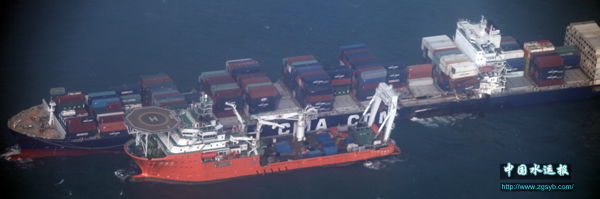 Ship “Florida” crashed “Zhoushan” in 25th Mar 2013, we provided weather support for oil spilling.
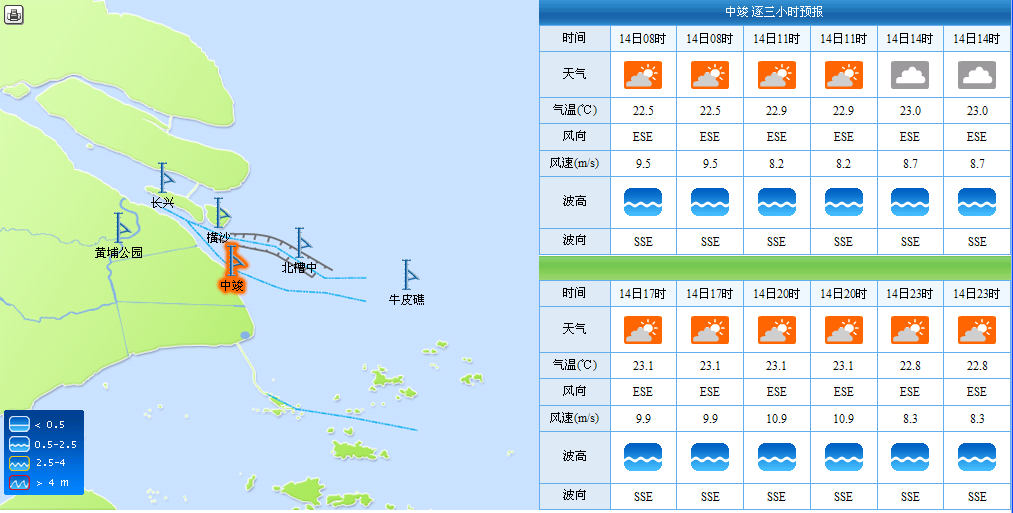 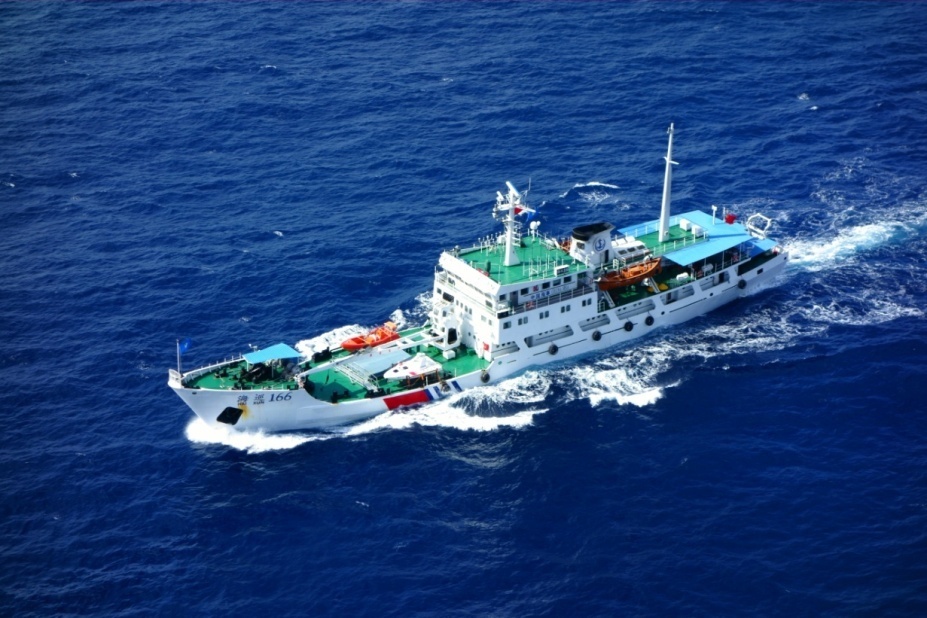 Hydrographic surveying and mapping
Sea patrol
2.4   Services for Oil & Gas
Shanghai LNG Terminal Transfer Center is located in Yangshan Deep-water Port. It transfer 700 million cubic meters per day. This supply is 60% of Shanghai’s usage amount.
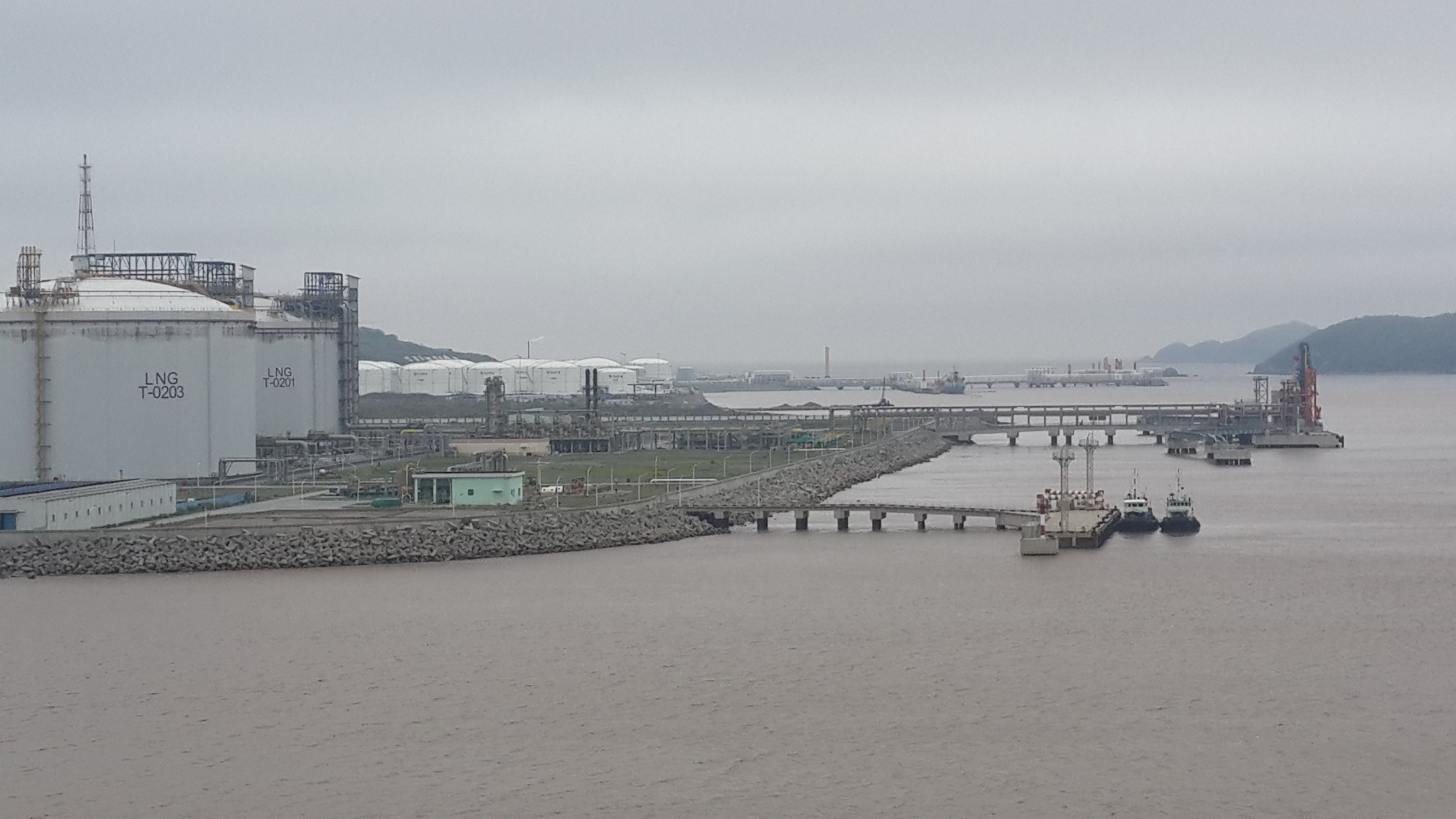 During winter or typhoon season, the LNG ship need marine services for decision making.
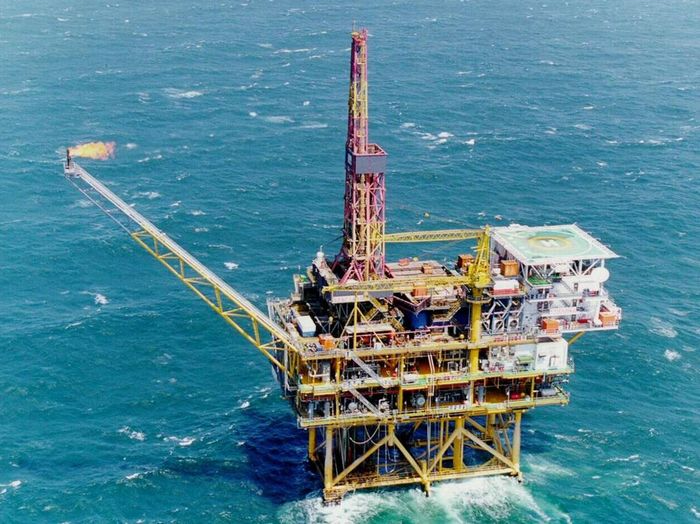 2.5   Services for Pilot
SMS provide specified forecast for 300 pilots. Shanghai has 4 pilot vessels, each vessel equipped out weather observation instruments.
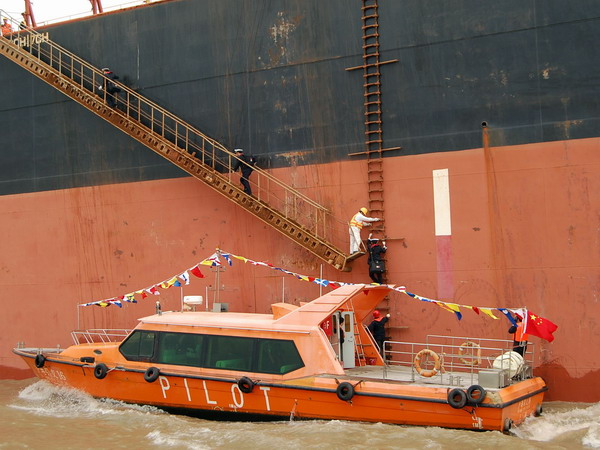 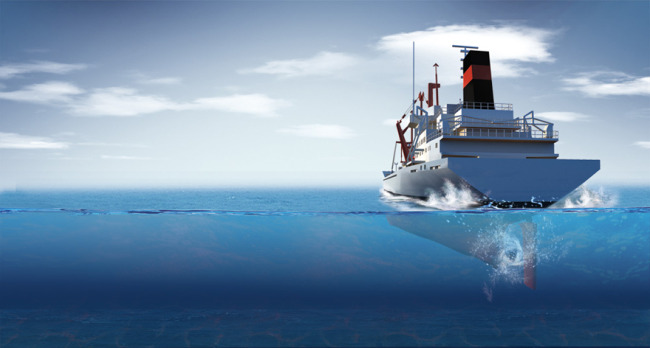 Tide forecast
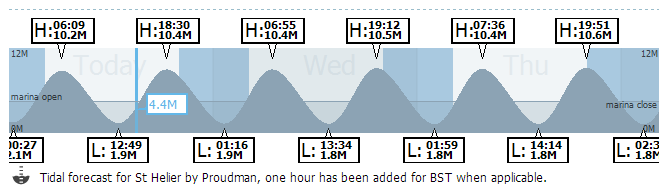 The height from keel to sea bottom
The ship draught
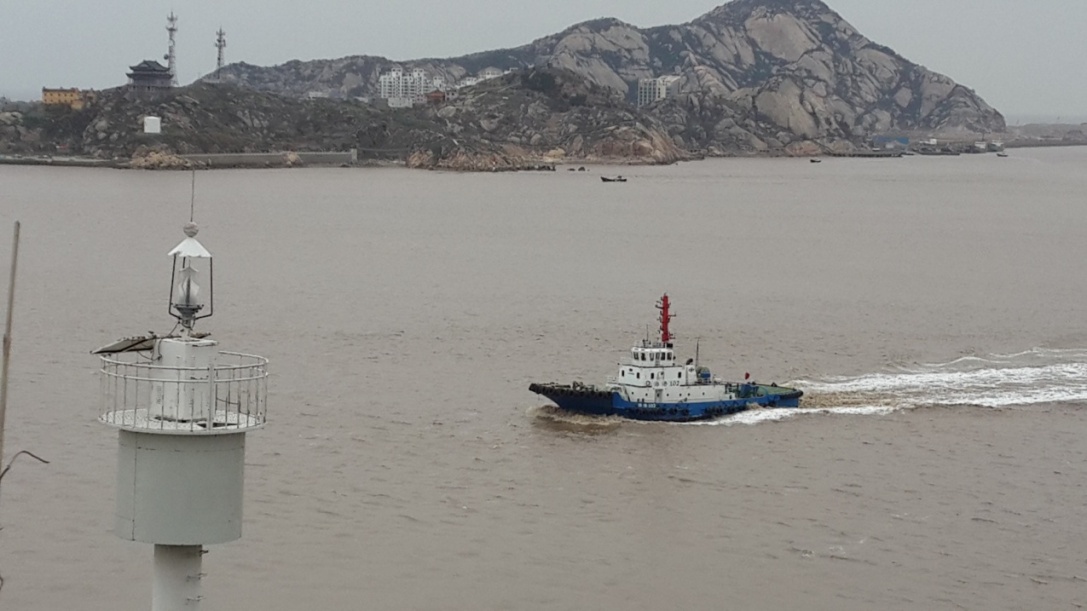 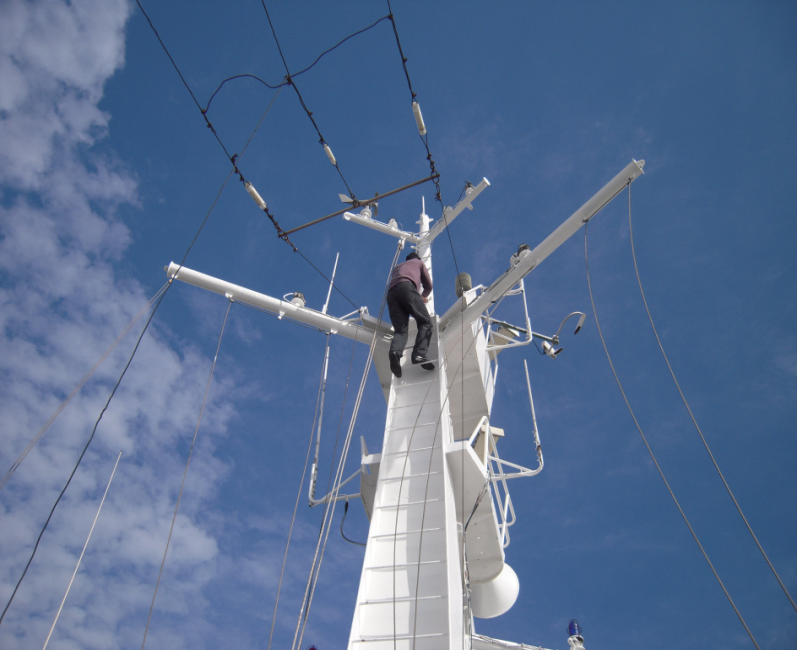 2.6   Services for Water Transport
Yangtze River Water Transport
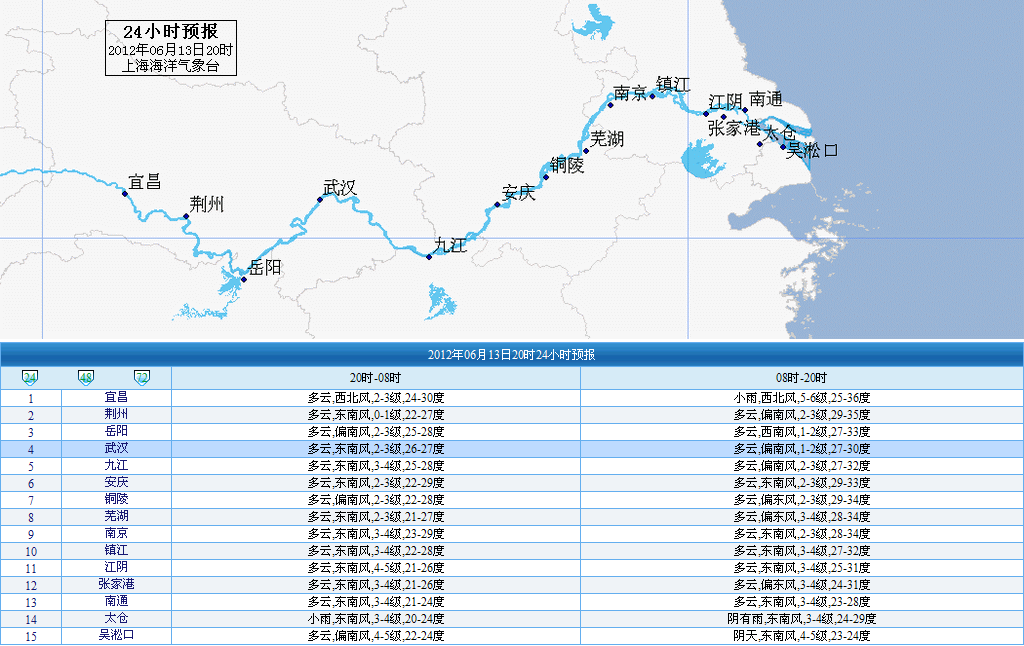 refined forecasts for riverside cities
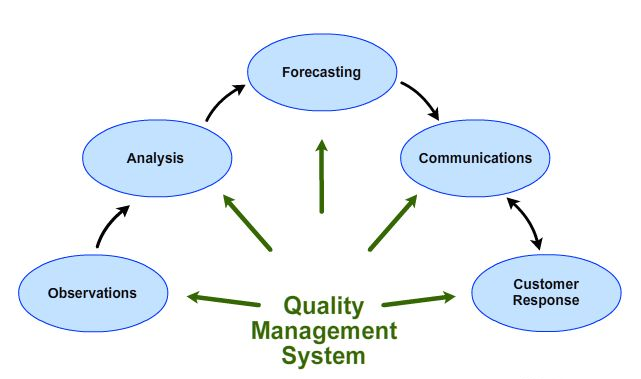 2.7   Services Quality Management
The provision of timely and accurate high quality meteorological forecasts for marine services depends on many interrelated components of a complex system.
质量管理系统
Thank you for your attention!